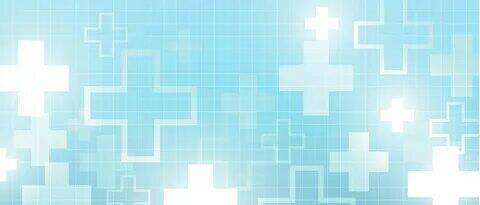 Игра «Счет до 3»
Для средней группы
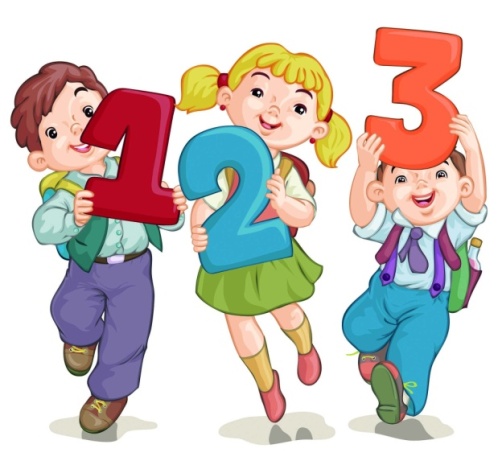 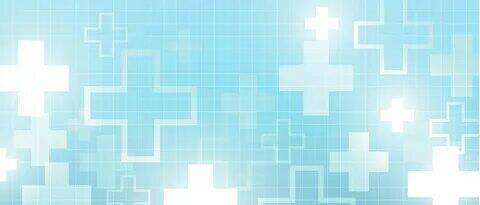 Цель:
Учить счёту до трёх
Задачи:
Знакомить с цифрами; 
учить соотносить
Количество предметов с графическим изображением;
Развивать внимание, сообразительность;
Учить пользоваться компьютером.
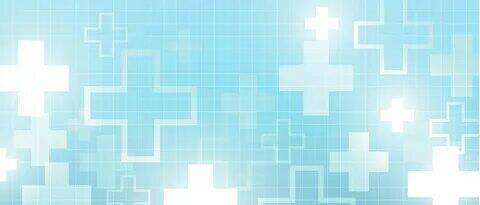 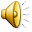 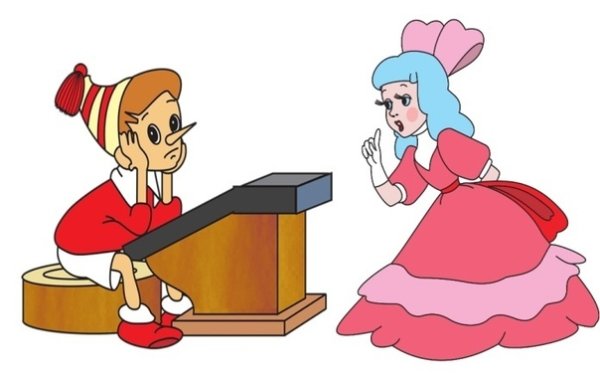 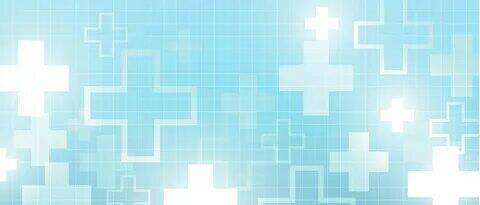 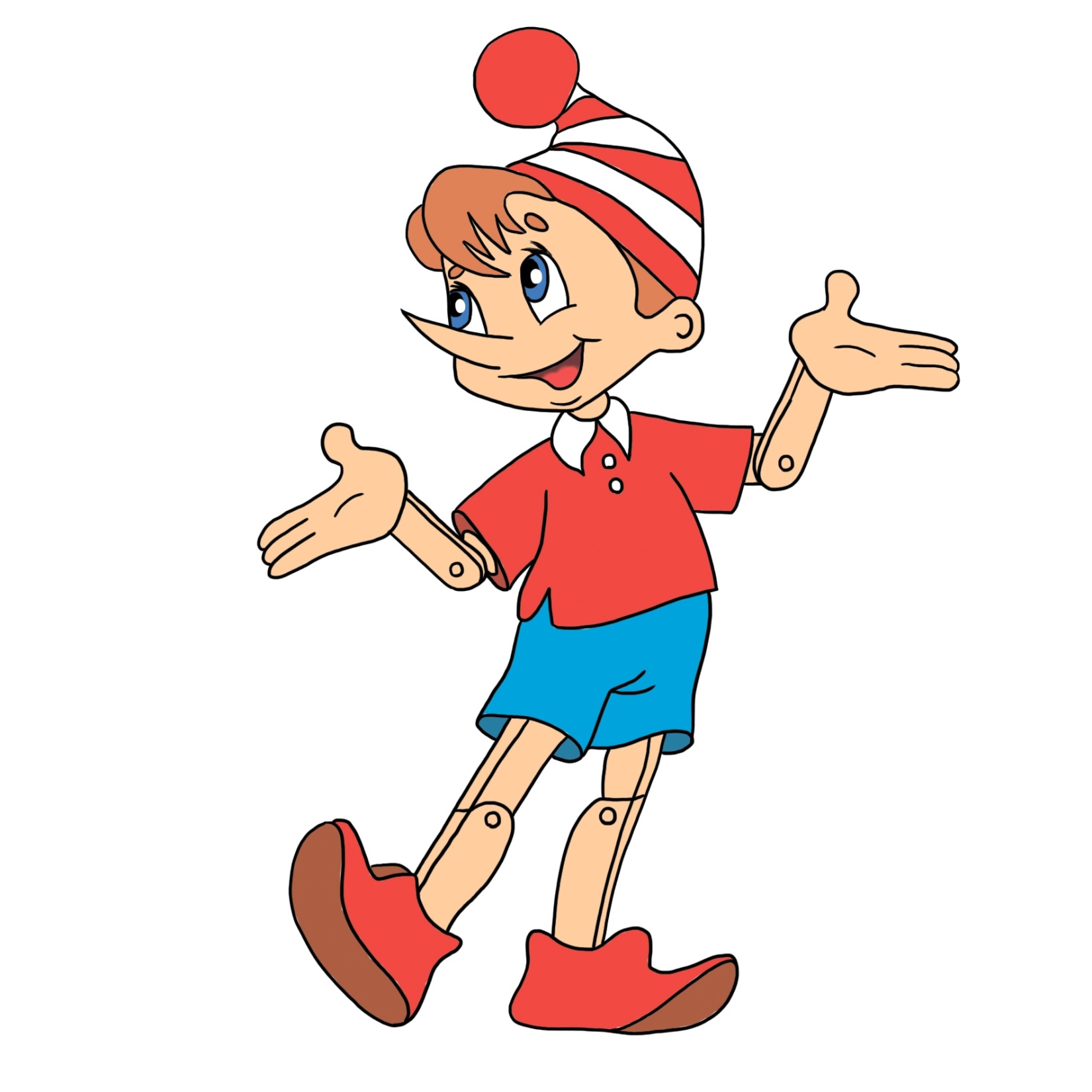 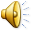 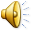 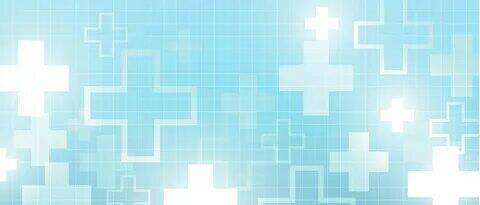 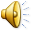 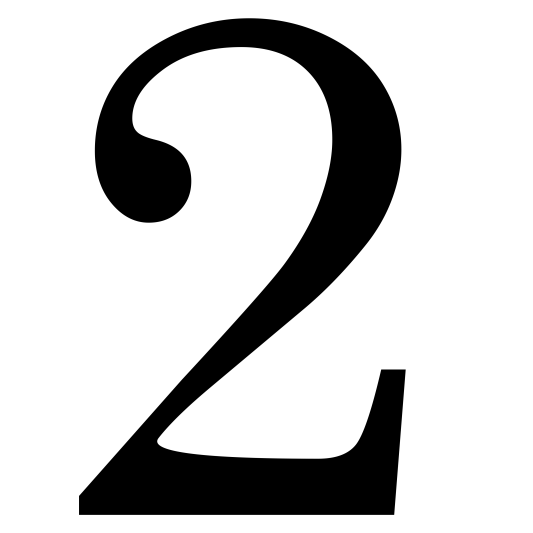 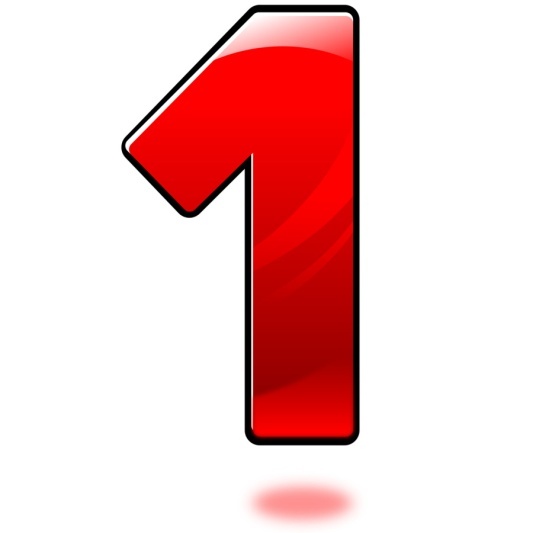 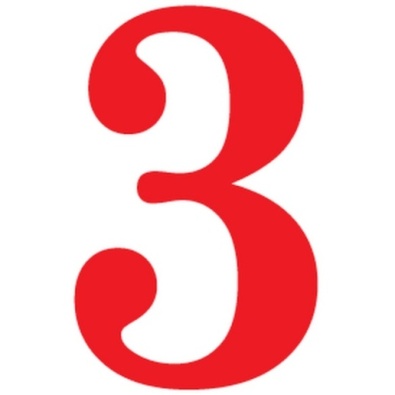 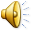 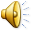 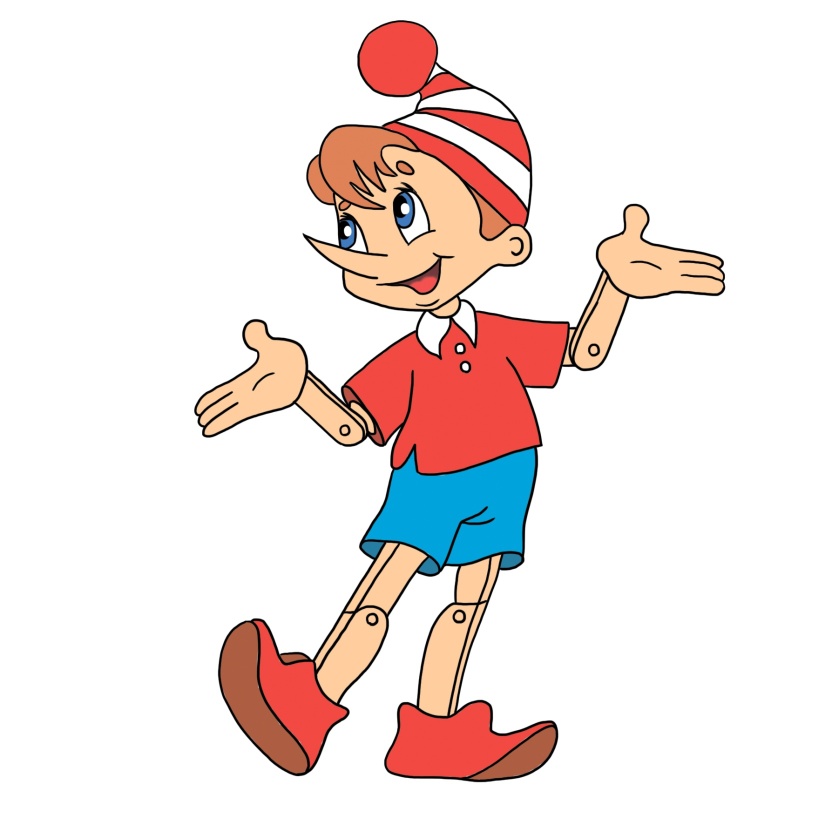 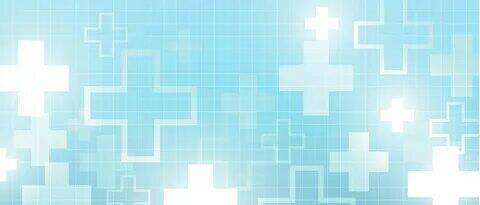 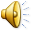 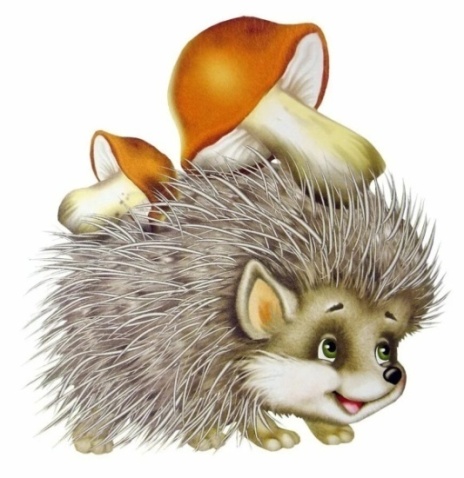 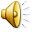 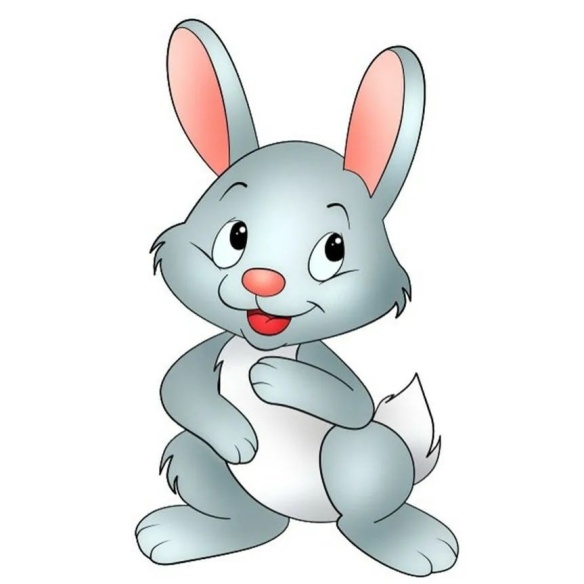 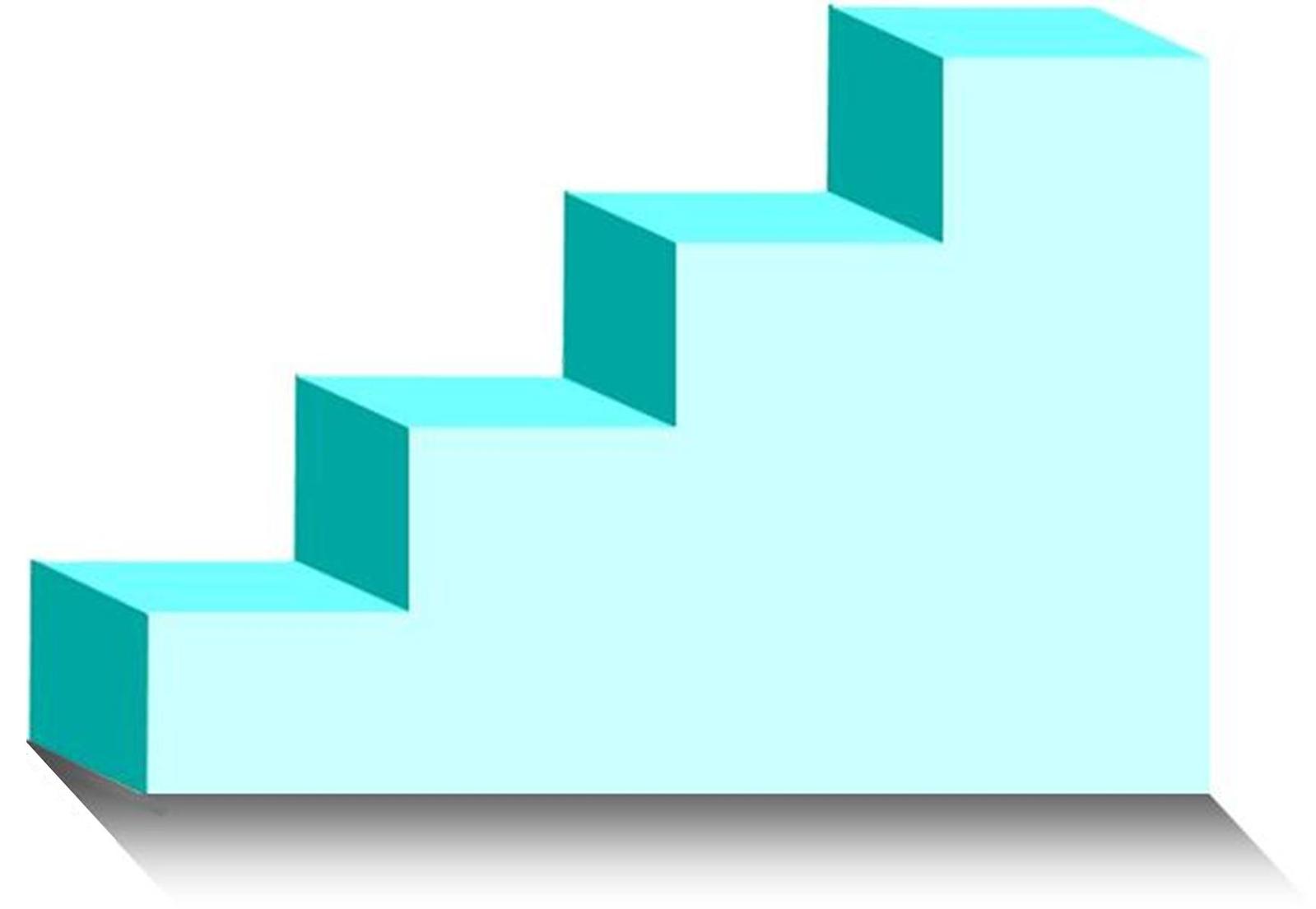 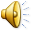 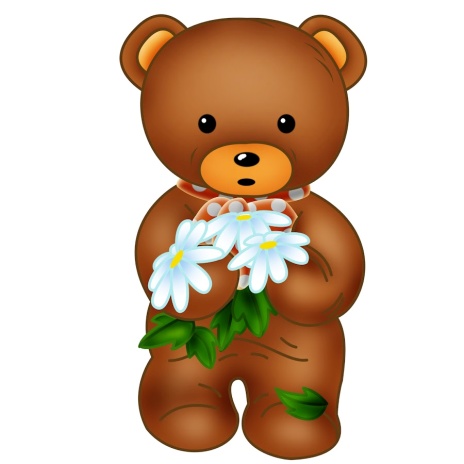 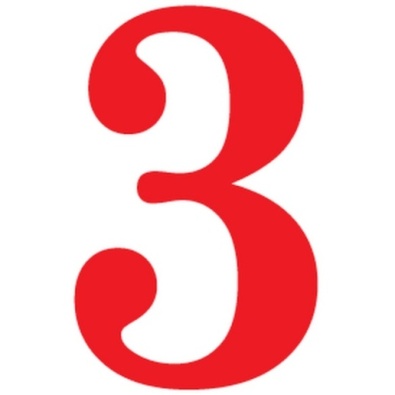 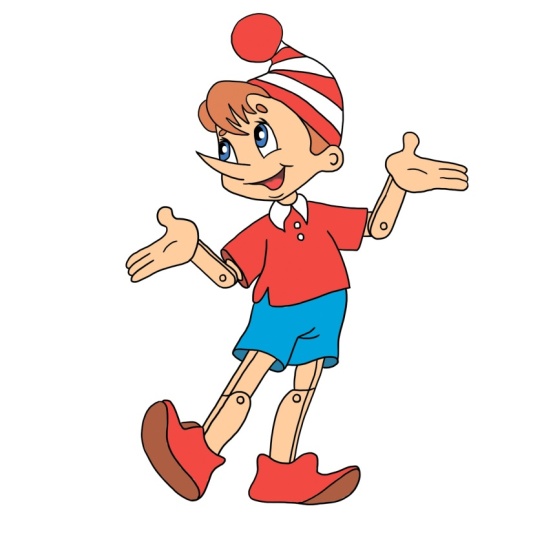 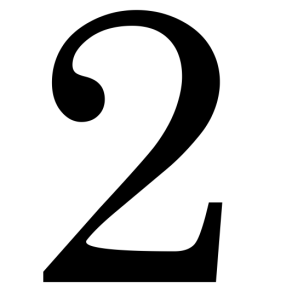 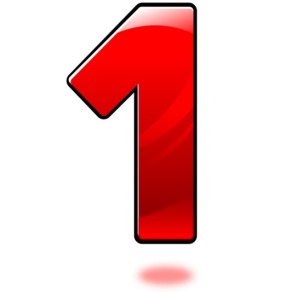 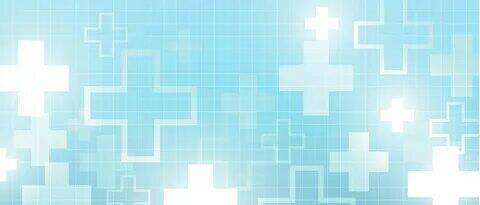 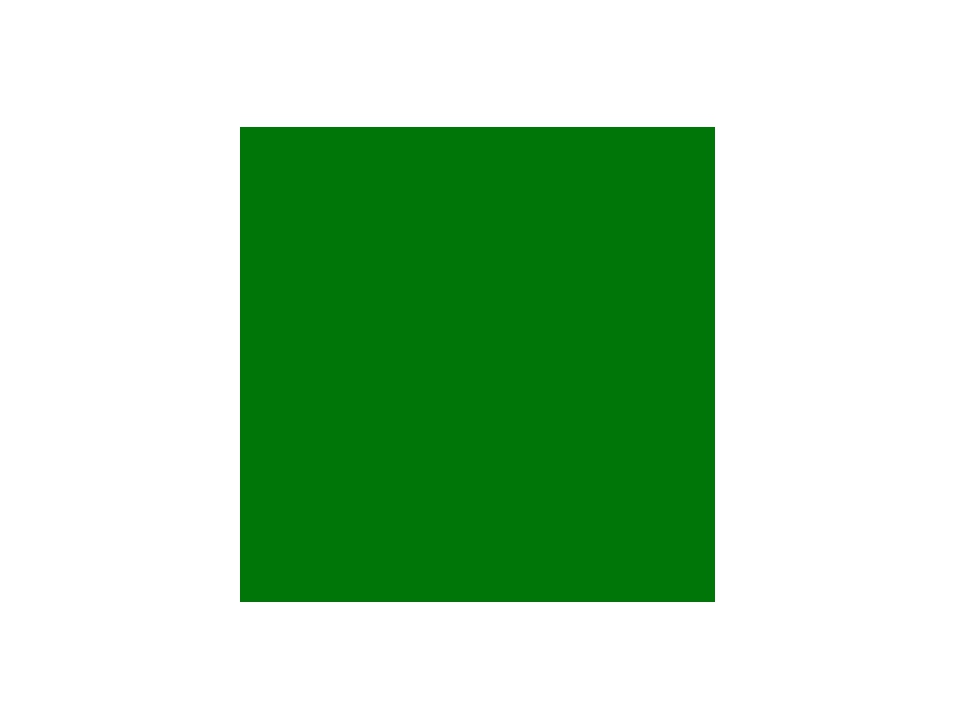 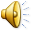 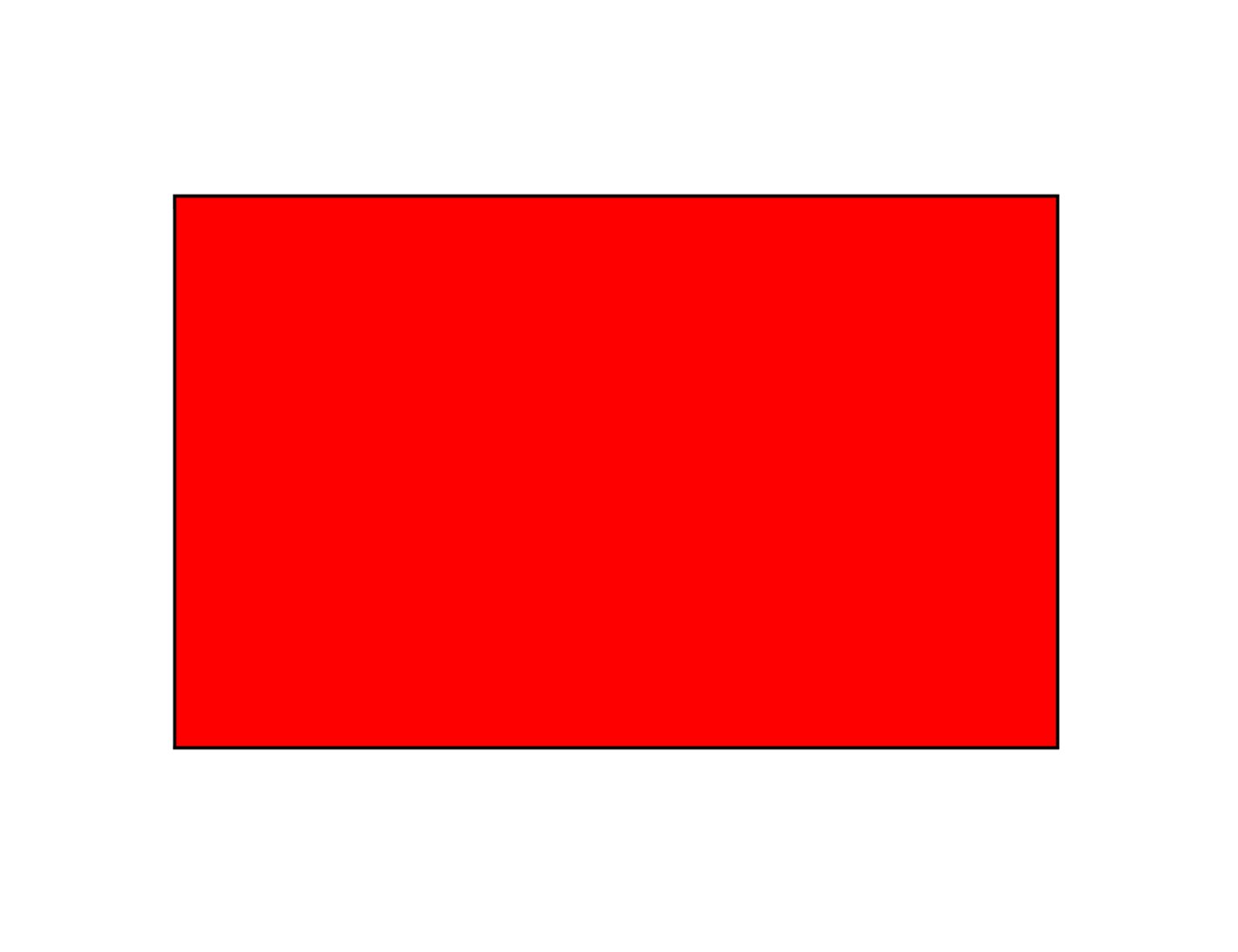 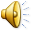 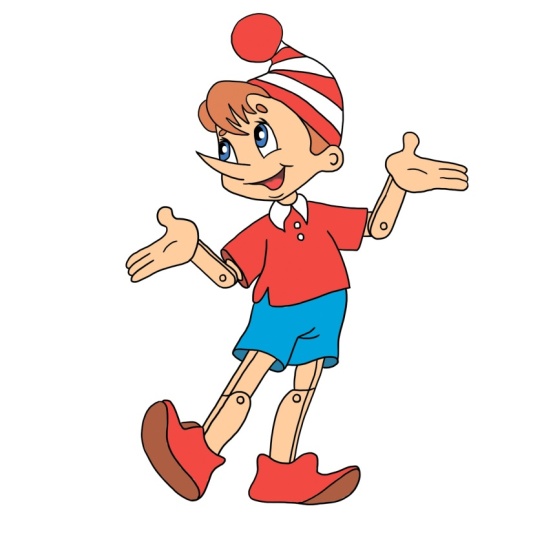 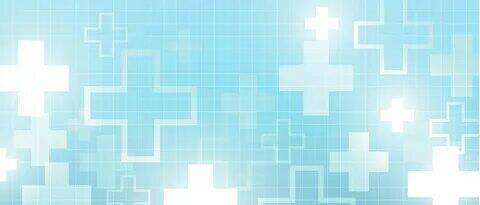 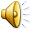 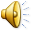 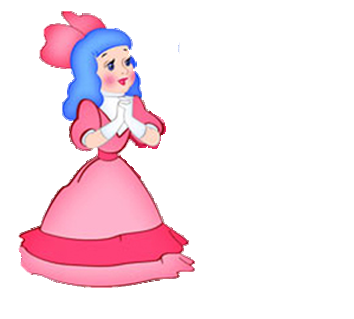 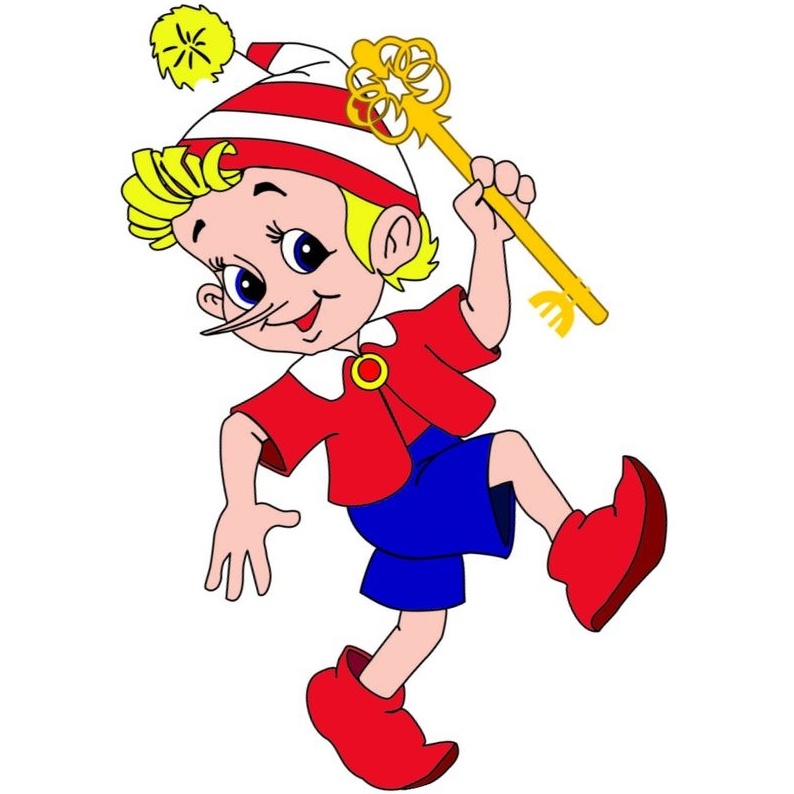 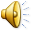 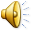